Brown Bag Lunch
Bring It!
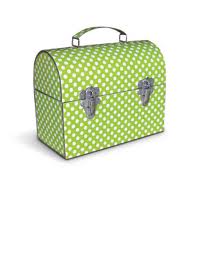 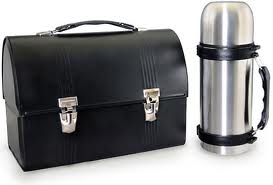 www.EWSNetwork.com
[Speaker Notes: Thank you for having me, my name is Rose Parr and Monday, Wednesday and Friday I operate Wellington Wellness Personal Training and Nutrition Counselling.
For those of you already bringing a healthy lunch, great, hopefully you pick up at least one additional tip here today. And you will love our prizes!!]
We Need Food
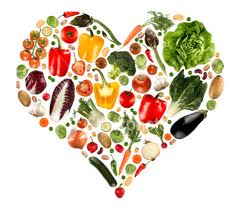 Food affects everything we do. 
      How we look, feel and act. 
      How well we function every day. 

Your body makes 100 million cells a day 
      It remakes itself every 7 years.    

Food supplies the nutrients we need to function properly
 Growing, repairing, sleeping soundly, energy levels, moods
       thinking, focus, memory, hormone levels.
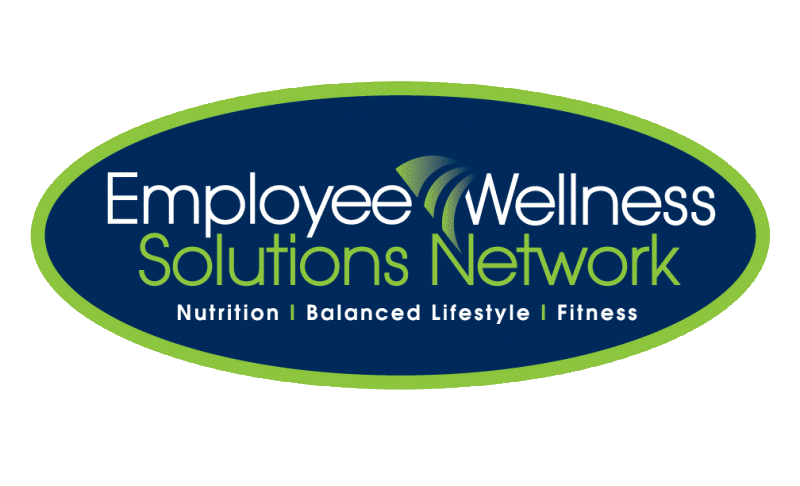 www.EWSNetwork.com
[Speaker Notes: (Except for eyeballs and part of your brain) 
7 years from now, you’ll have a new arm. Will it be made of diet pop and cookies or of apples and almonds?
Which one will help you live longer? Which one will give you the energy to garden and golf when you retire? 
Which one will help prevent heart disease, cancer, diabetes?]
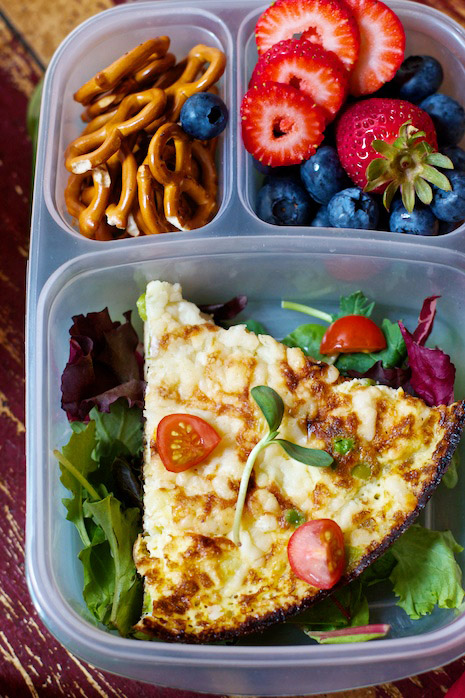 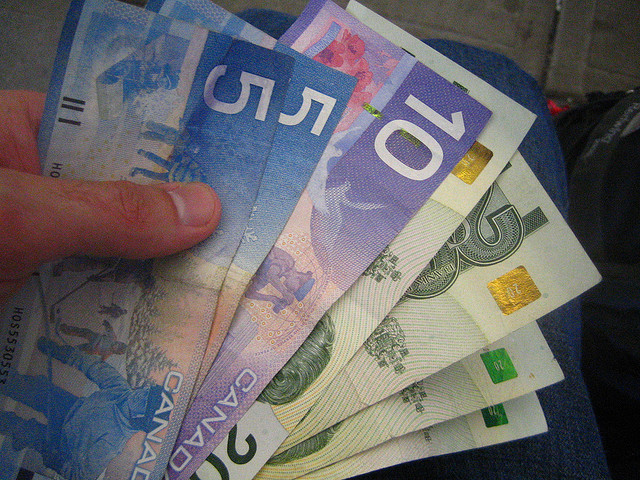 Buy it VS Bring it
Bring it From Home
Buy it From Truck
Cost
Tempted by less nutritious choices
Portions decided for you
Packaged Food choices
Time used to purchase

Convenience
Less Expensive
No temptation, you eat what you bring
You Control portion sizes
Made from fresh
More time to sit and eat

Must be organized and make ahead
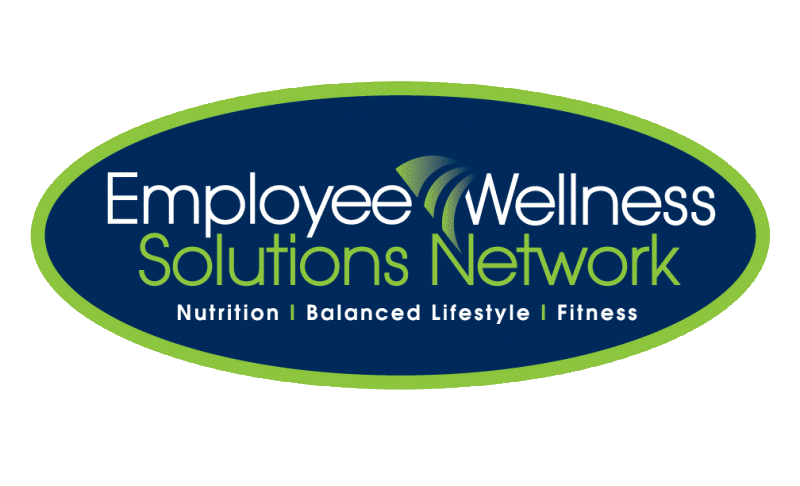 www.EWSNetwork.com
[Speaker Notes: Kristy-Food truck
Make it special, Monday-didn’t make it to the grocery store
Wednesday-hump day
Friday-treat?]
“Okay I’m bringing it!”
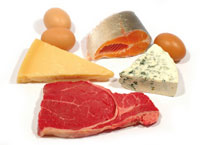 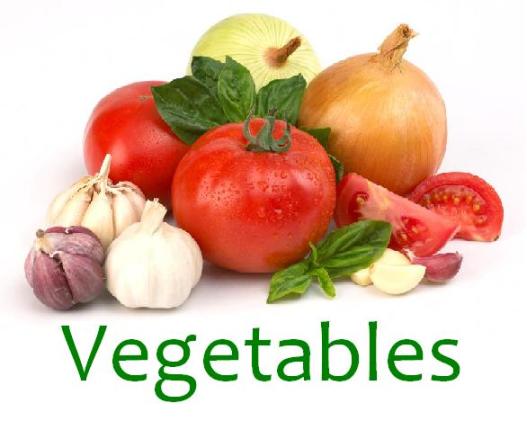 Lean Protein
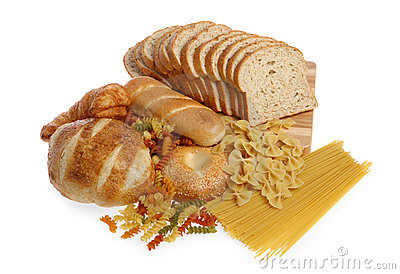 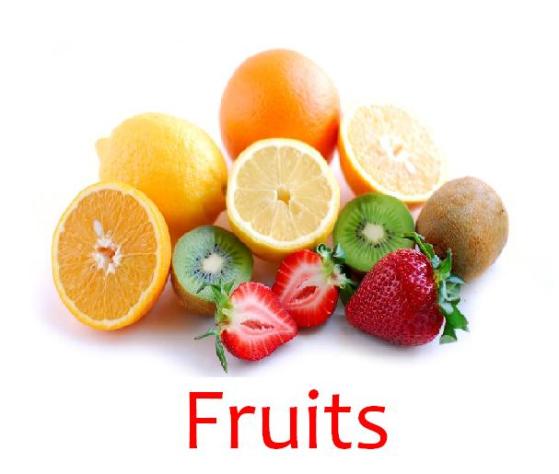 Whole Grains
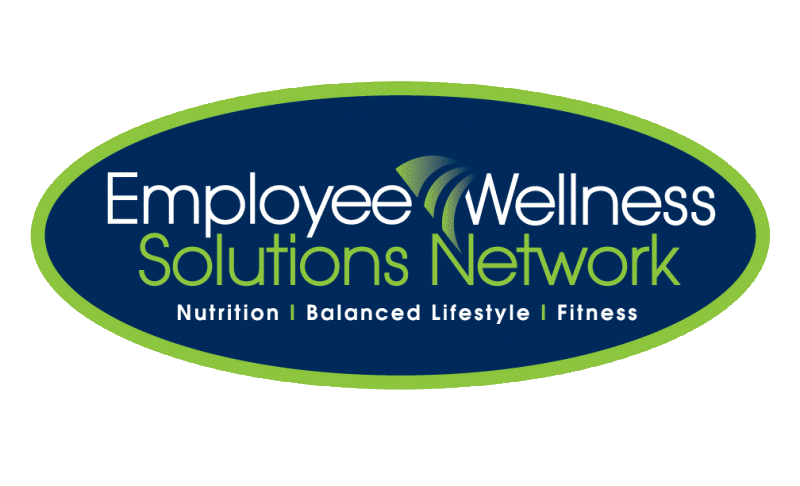 www.EWSNetwork.com
[Speaker Notes: “So what do I pack?”
Fats-take care of themselves, good and bad, saturated fat in meat and dairy,  Healthy fat in nuts, avocadoes, 
Dairy-under protein umbrella]
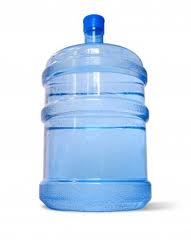 Water
found in every cell and  in the spaces around the cells
carries nutrients throughout body 
 assists in digesting foods, removing wastes, regulating temperature, and cushioning sensitive parts of our body
each day we lose 2 to 3 quarts
Signs of    
Dehydration

Thirst , Dry Mouth 
Loss of Appetite 
Dry Skin , Skin Flushing 
Dark Colored Urine  
Fatigue , Weakness 
Chills , Head Rushes 
Headaches
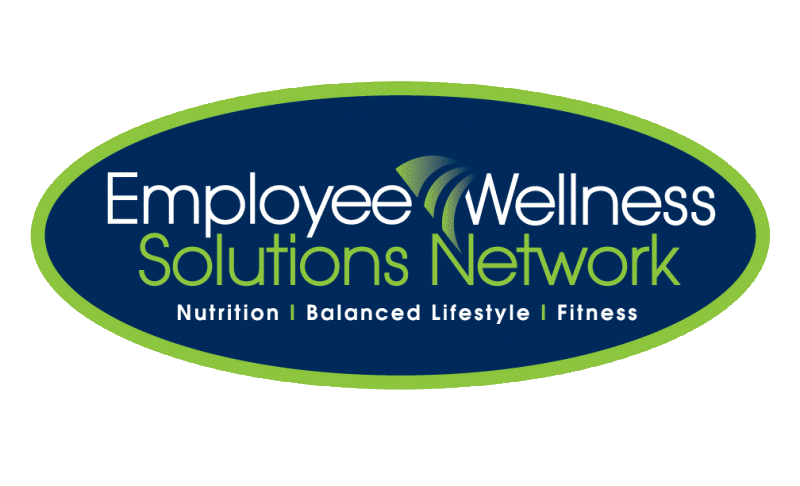 www.EWSNetwork.com
[Speaker Notes: One more “food group” water!!!
Anti inflammatory-water weight]
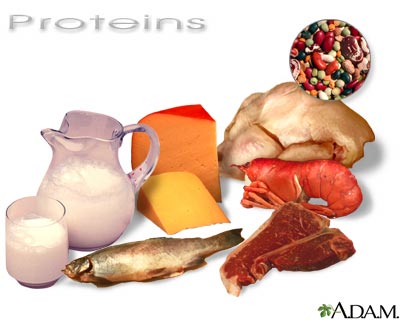 Lean Protein
Protein will help satisfy your 
appetite and  give you energy 
for the afternoon.                                                        
 
Nuts, Nut butters 
Bean Salad, Chili, Chickpea Salad, Hummus
Lean beef,  pork, chicken
Fish –Tuna, Salmon, Sardines, Seafood
Tofu, Soy Milk
Protein Shake, Protein Bar
Milk, Cheese, Yogurt 
Turkey, Bison  Pepperette
Hard Boiled Eggs – Egg Salad
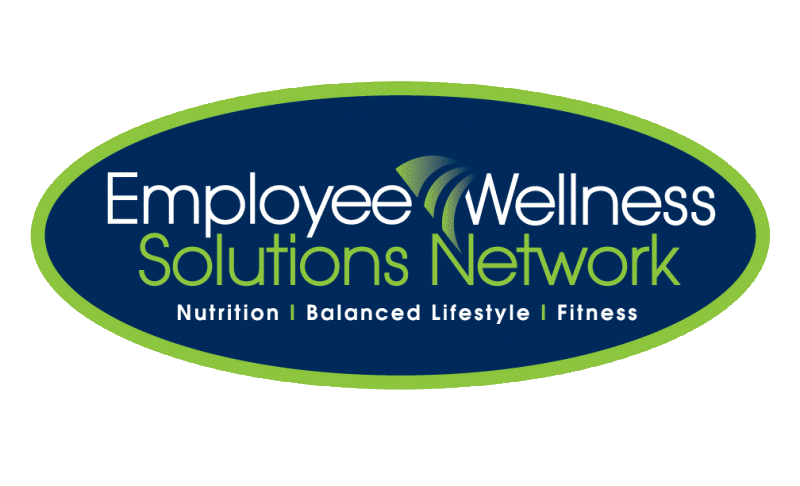 www.EWSNetwork.com
Portion Sizes-Meat and Alternatives
2 eggs  (1 egg=1 oz protein)
3oz. cooked  poultry or meat- your palm, a deck of cards 
¾ cup cooked beans-baseball
2 Tbsp peanut butter-ping-pong ball 
1 tablespoon peanut butter = 1 oz. Meat - thumb tip 3 ounces grilled/baked fish - check book , eye glass case
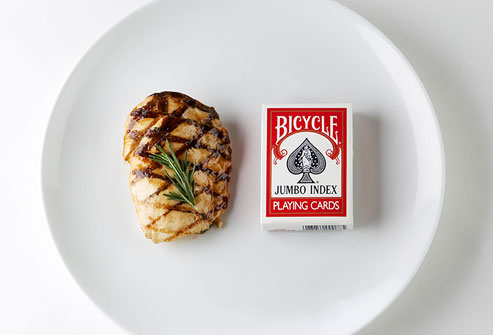 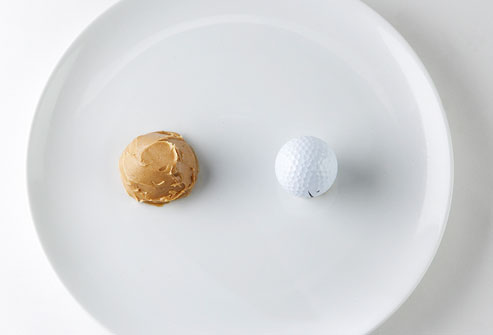 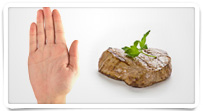 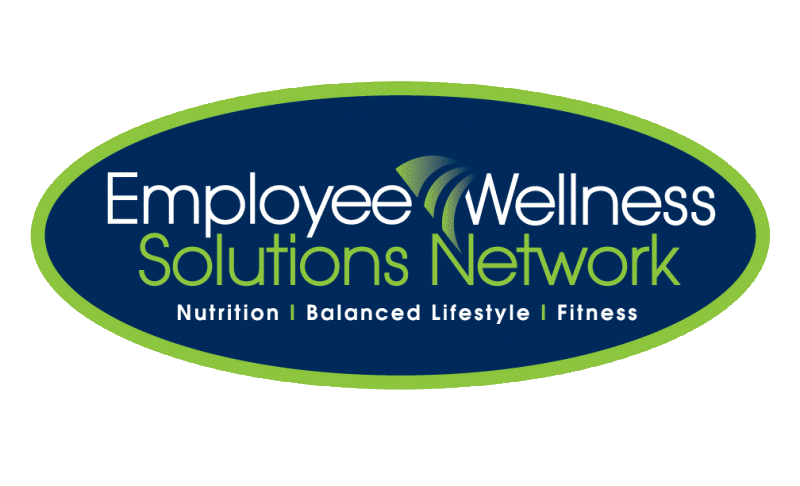 www.EWSNetwork.com
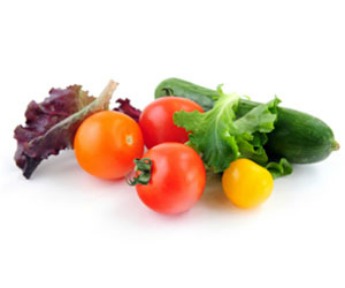 Vegetables
We need  7-10 servings of vegetables 
and fruit each day. 
Try to squeeze in one or two at each meal.
Baby carrots, cucumber or pepper slices 
Veggie soup, vegetarian chili
Grape tomatoes
Spinach salad
V-8 juice, Green Drink
Fresh Sprouts from our local farmers market
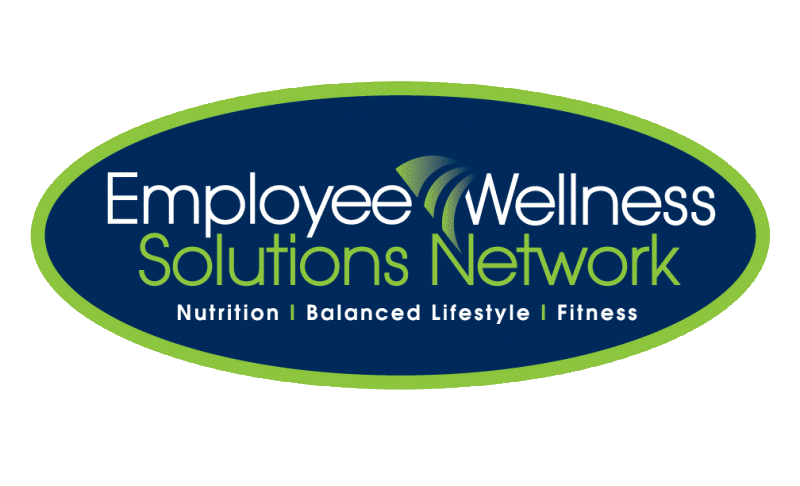 www.EWSNetwork.com
Portion Sizes-Vegetables
250 mL (1 cup) leafy raw vegetables or salad- baseball or a fist 
125 mL (½ cup) fresh, frozen or canned  vegetable or fruit 
 1 ear of corn on the cob
1/2 cup cooked broccoli -light bulb, baseball
1 medium baked potato - computer mouse or a fist
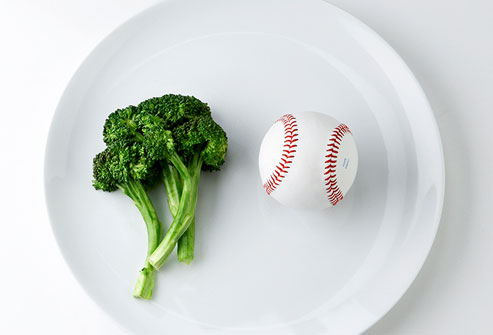 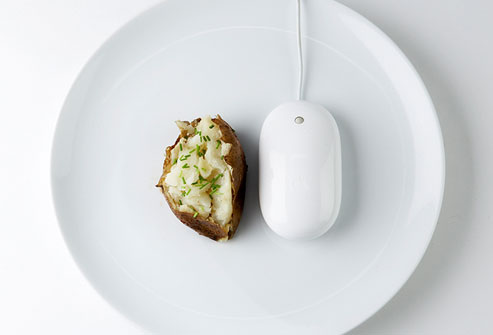 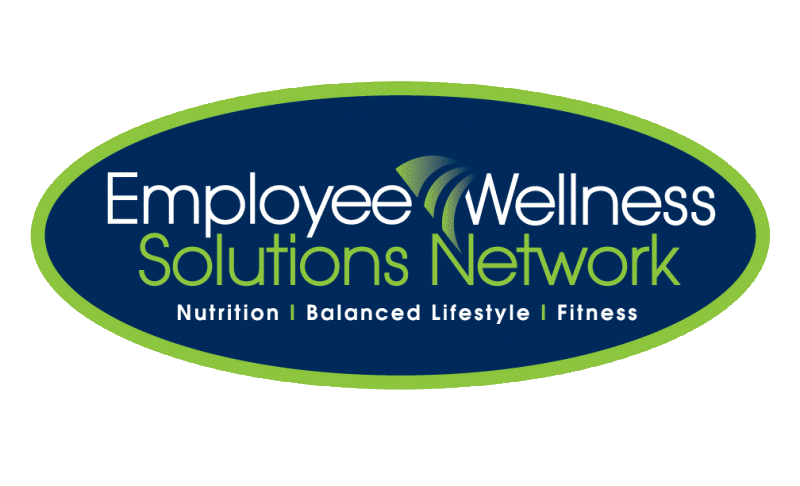 www.EWSNetwork.com
[Speaker Notes: Dont worry about veggie portions
Worry about the butter and salt on your cob of corn
The gravy on your potato]
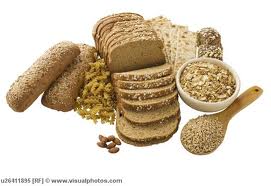 Whole Grains
You need fiber for overall good health, colon health and to help with cholesterol.  
“It doesn’t have to be wheat.”
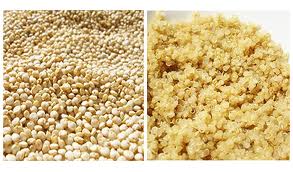 Whole grain, Rye, Kamut, 
 Spelt bread
Pitas-high protein ones, Tortillas
Kamut, Quinoa, Spelt pasta
Crackers, Wasa, Ryvita, Rice 
Oatmeal, Quinoa, Barley, Brown Rice
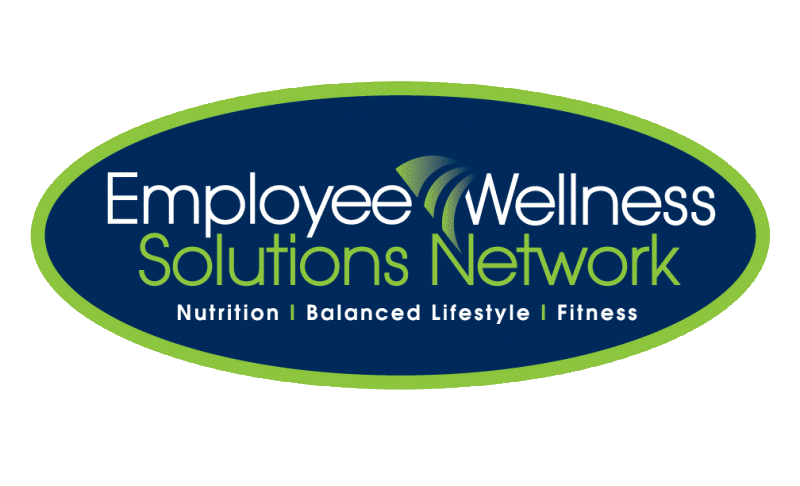 www.EWSNetwork.com
[Speaker Notes: Vegehut, family owned, closed fridays and saturdays, open sundays
Quinoa-high in protein
Huvla-pita-high ih protein]
Portion Sizes-Grains
1 slice  bread 
 ½ bagel, ½ English muffin – hockey puck
½ pita or ½ tortilla
½ cup cooked rice, pasta –tennis ball
1 cup of pasta for 210 lb man  - a fist
1 cup cold cereal or ¾ cup hot cereal
1 pancake  - compact disc (CD)
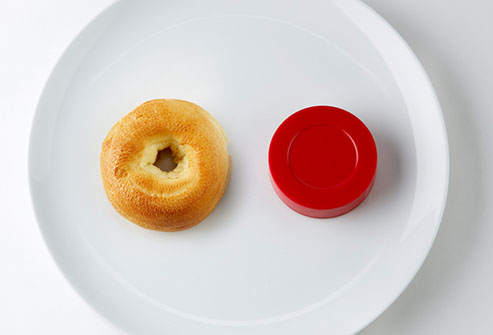 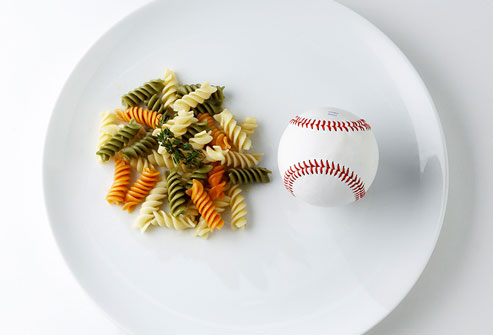 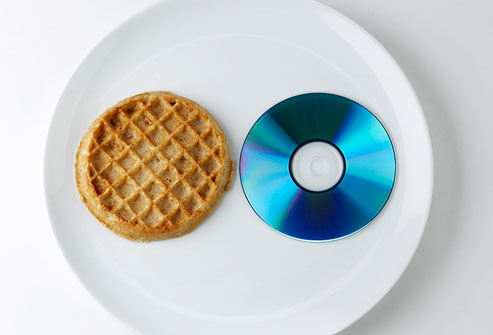 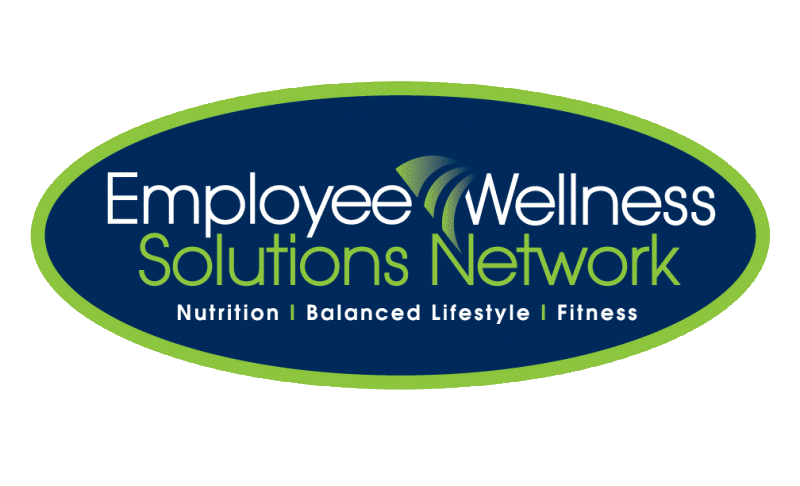 www.EWSNetwork.com
[Speaker Notes: Measure your “cereal” bowls, they probably hold 2 1/2  cups
All Bran buds, 1/3 cup, 80 calories, 11g fibre, 3g protein (but I'm not eating it for the protein)
Vector they list nutrition for 1 ¼ cup-3g fibre, 11g sugar, 215 calories 5.5g protein, box says 13g on front—with 200ml milk, almost a whole glass]
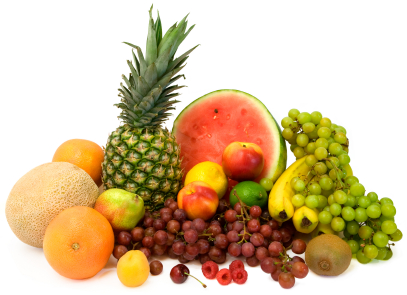 Fruit
Fresh fruit is a great way to end a meal 
with a little “sweet”. 

If you are too full to eat it at lunch,
 it makes a great afternoon snack. 

Add a protein to it to balance blood sugar.
Fresh apples, oranges, bananas, grapes, berries,
Cut up Melons, grapefruit, pineapple 
Dried Fruit-small amount, very high in sugar
Canned (in light syrup)
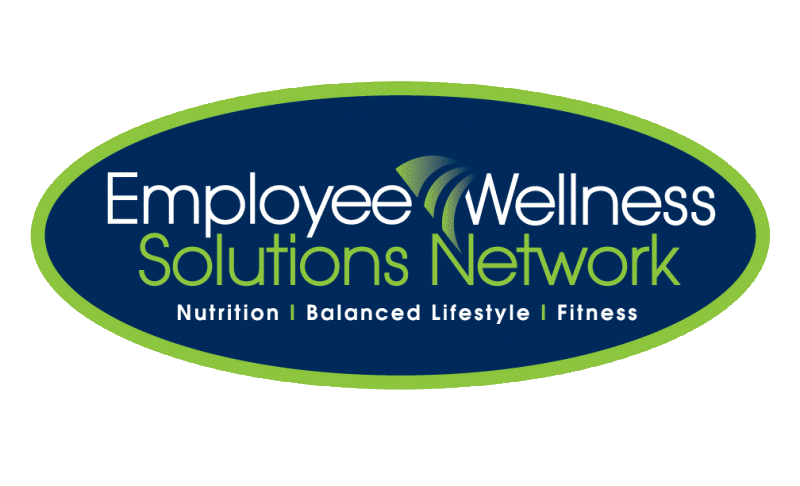 www.EWSNetwork.com
[Speaker Notes: ½ a banana- go for the whole thing
-1 cup of grapes has about 104 calories, and 1 cup raisins -over 434 calories.-ten grapes - 34 calories and ten raisins -16 calories.
Grapefruit from costco
-pineapple good if you are a big meat eater]
Portion Sizes-Fruits
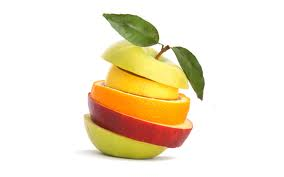 1/2 cup of grapes (15 grapes) -light bulb 
1/2 cup of fresh fruit – hand cupped
1 medium size fruit -tennis ball or a fist 
1 cup of cut up fruit - baseball or a fist 
1/4 cup raisins -large egg
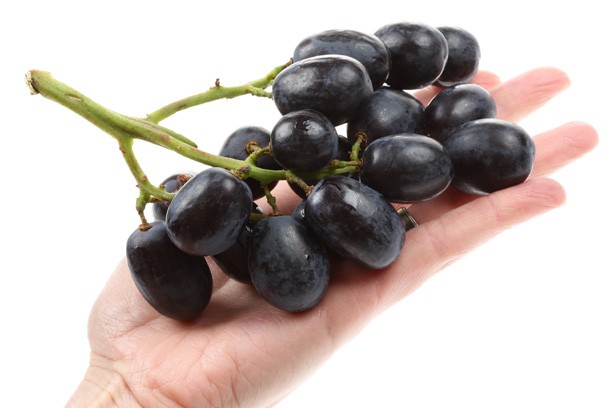 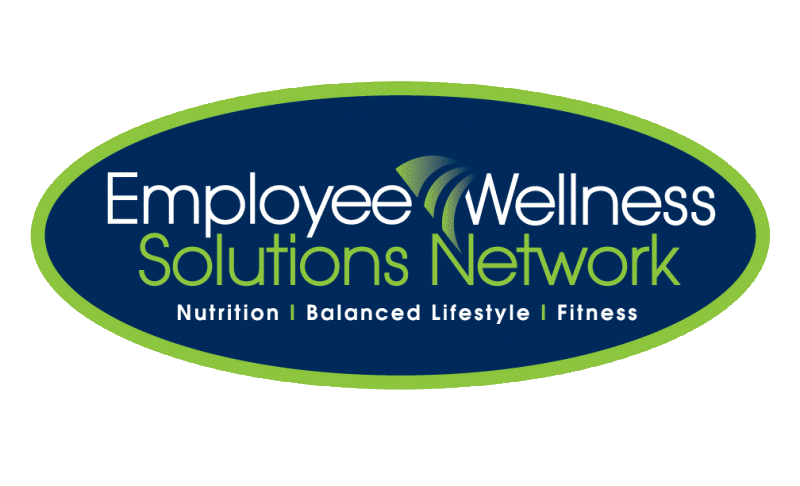 www.EWSNetwork.com
Portion Sizes-Milk and Alternatives
¾ cup yogurt
1 ½ oz cheese -  9-volt battery  
1 ounce of cheese is the size of 6 dice
1 ounce of processed cheese - your thumb 
1 cup milk or fortified soy beverage
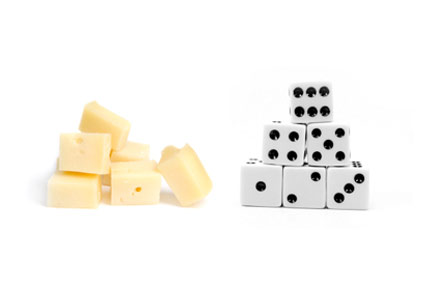 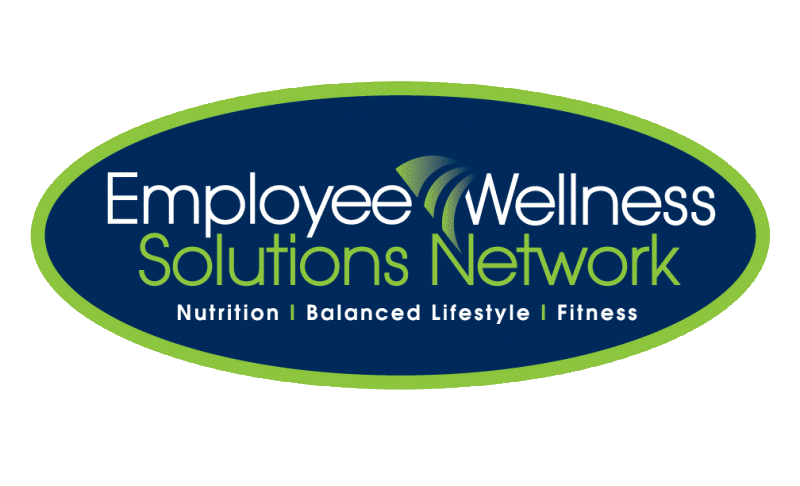 www.EWSNetwork.com
[Speaker Notes: Babel cheeses now in light
Measure your drinking glasses A glass of milk is not necessarily a “cup” of milk.]
What type of Lunch Box Personality 
Are You?
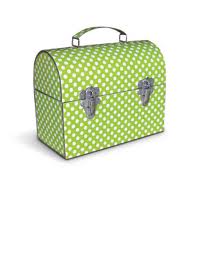 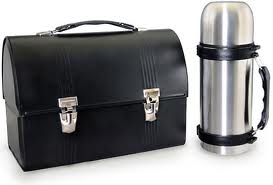 Low  Carb Clean – Gluten Free, Paleo
Vegetarian
Low Voltage-Microwave leftovers
Low Guidelines – Eat what you want
Low on Time
Even Lower on Time
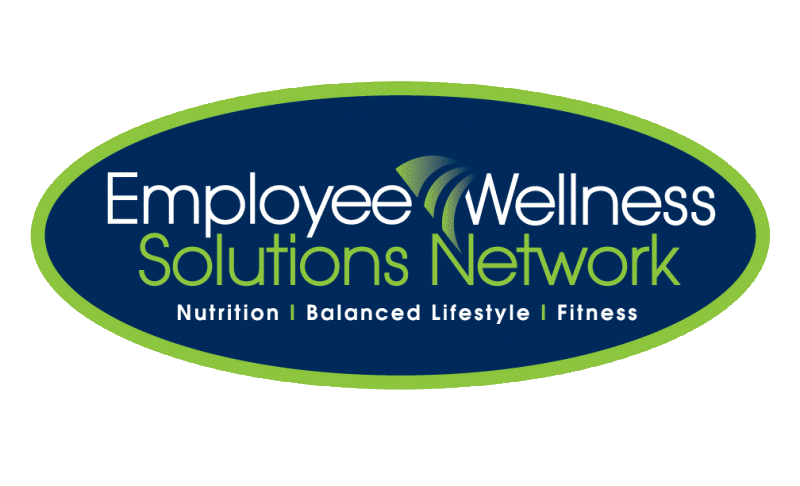 www.EWSNetwork.com
Low  Carb, Clean, Paleo,Gluten Free
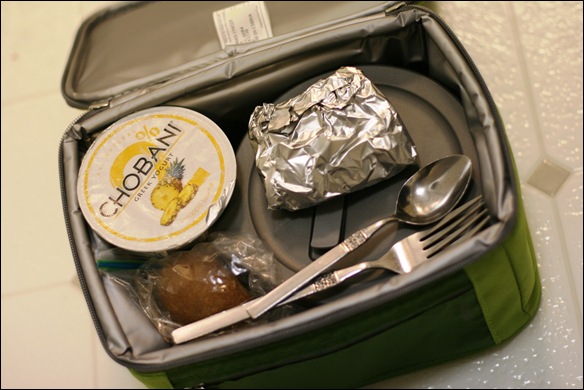 Protein- Turkey Pepperette, leftover chicken, tuna salad in bowl
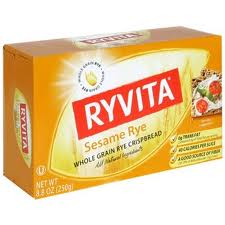 Veggies, - Cut up peppers, zucchini, carrots, salad
Grains- Ryvita or Wasa flatbread crackers, 
gluten free bread or pasta, Quinoa
Fruit,- apple, banana, cut up pineapple to help digest meat
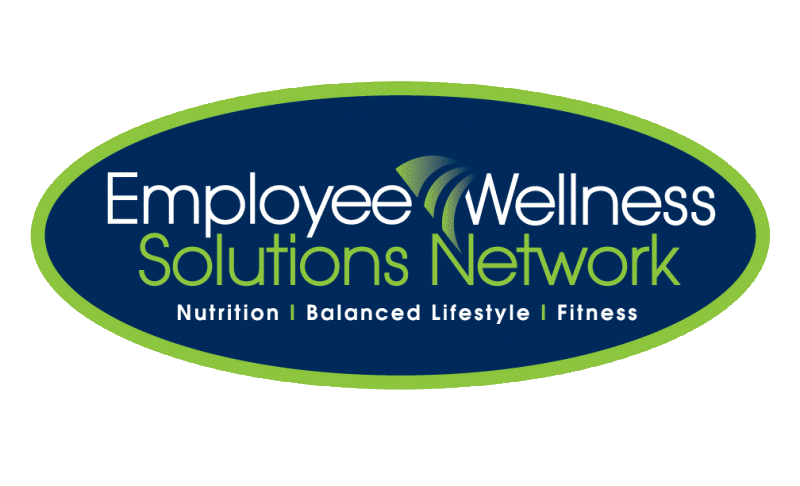 www.EWSNetwork.com
[Speaker Notes: Weight loss]
Vegetarian
Protein- Hard boiled eggs, chickpea salad, soy, canned marinated bean salad, hummus, nuts, protein powder , bars, Greek Yogurt, cheese
Peas, Spinach, broccoli, chickpeas, artichoke, potatoes and corn are higher protein vegetables.
Sprouted seeds (sunflower, pea, lentils, broccoli) will have more protein than regular vegetables. Sprouts can be added to sandwiches and salads.
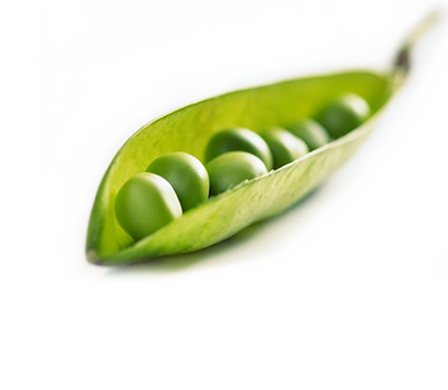 Grains – Quinoa has more protein than any other grain. Avoid white bread, bagels, crackers.
Fruit – Avocados, peaches and figs have more protein than other fruits. The healthy fat in avocado will help keep you fuller longer.
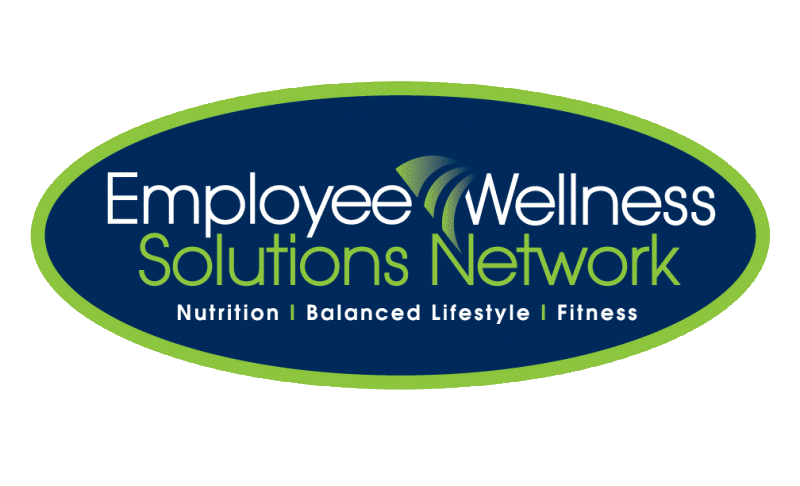 www.EWSNetwork.com
[Speaker Notes: please eat vegetables if you are a vegetarian!]
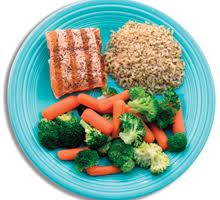 Low VoltageMicrowave Leftovers
Protein- last nights pot roast, roast chicken, lentil stew, chili, soup
Veggie- leftover green beans, baked potato, roasted beets
Starches- brown rice, sweet potato, corn , crackers for your soup
Fruit- save it until 3pm and add a few almonds to balance blood sugar
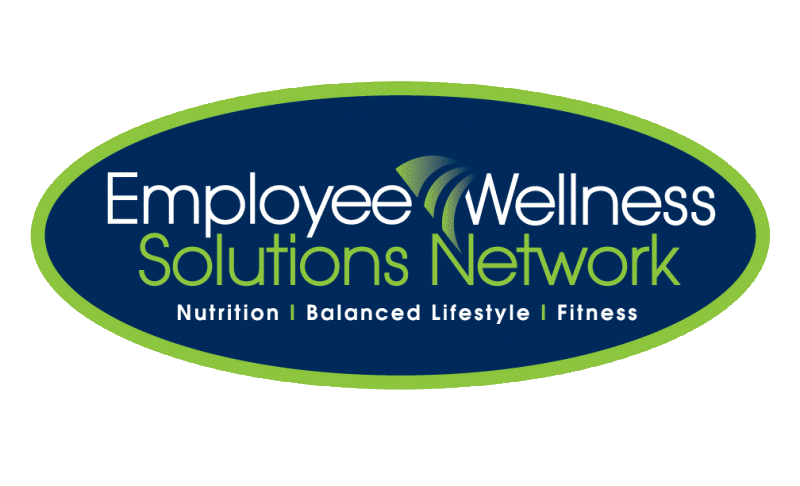 www.EWSNetwork.com
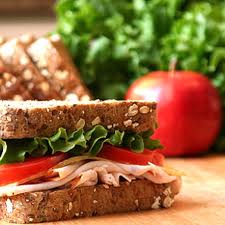 Low Guidelines – Eat what you want
Protein- Sliced ham, turkey or roast beef,
Swiss cheese, 
Yogurt- mix small flavoured container 
with real yogurt.
Veggie- cut up veggies and dip
Grains- High Fibre Multigrain  Bread, Hearty Kaiser
Fruit-Bring your favourite!!
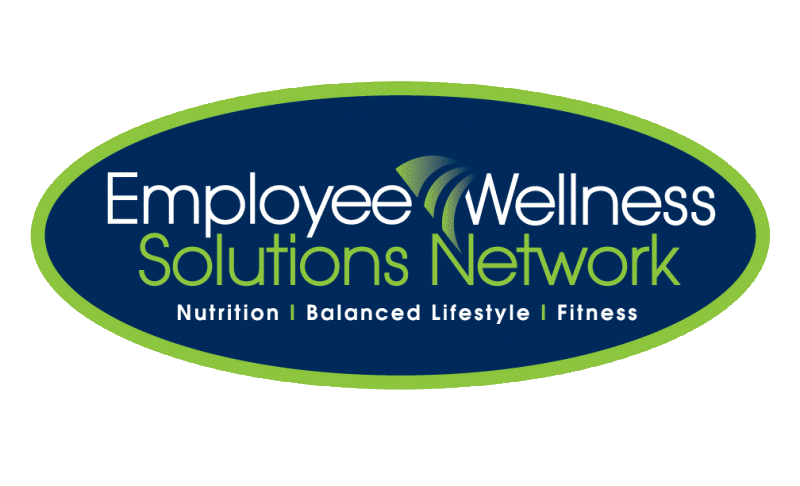 www.EWSNetwork.com
[Speaker Notes: Colon cancer-processed meats]
Low on Time
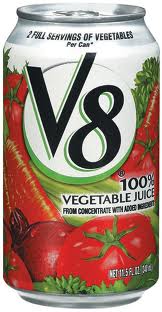 Protein – protein bar,  almonds

Veggie- v-8 juice

Grains- rice cakes

Fruit- Apple
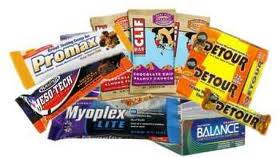 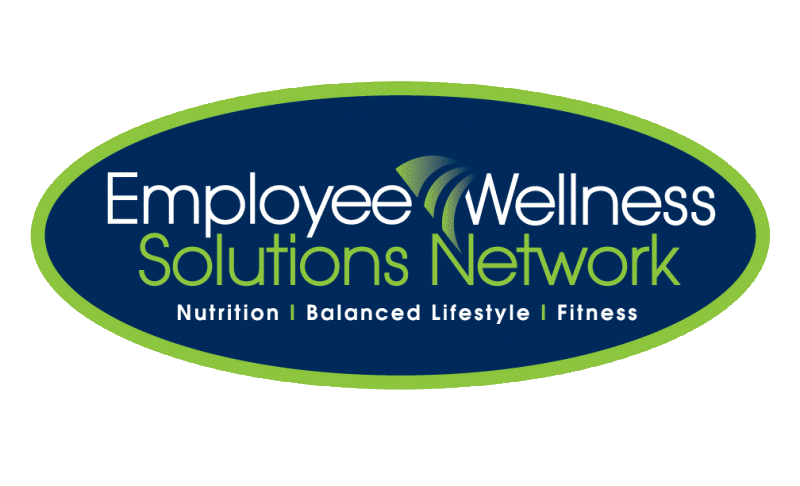 www.EWSNetwork.com
[Speaker Notes: Make it count-nutrient dense foods
Costco – packs of almond]
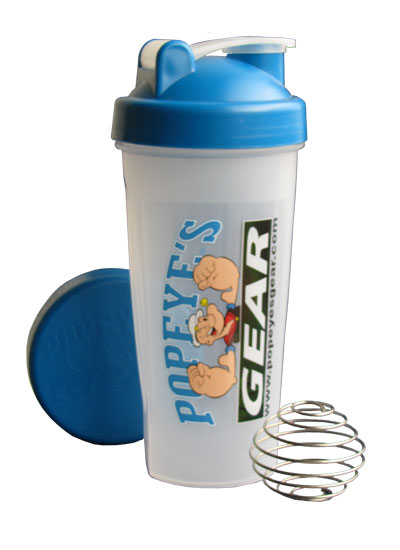 Even Lower on TimeShake’n Go
Protein- Pure Isolate, 12-24g per woman,
 24 plus for men
Carbs- some carbs will help with nutrient absorption

Popeye's  on Stone Road provide samples, bring in your 
free shaker cup and see which kind is best for you.
Whey, rice, soy, pea, plain, vanilla, chocolate, etc
Vegetarian varieties as well
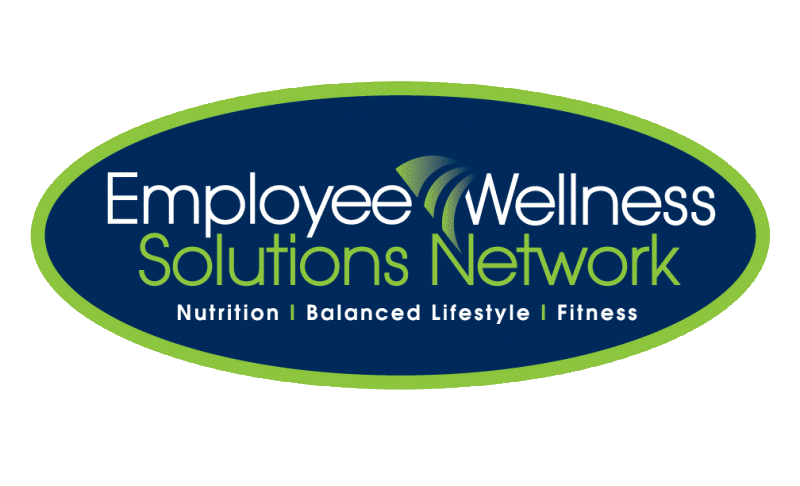 www.EWSNetwork.com
[Speaker Notes: Take white shaker cups in for a free smoothie sample or try one of their greens]
Healthy Breakfast
-Fruit
-whole grain buns, 
-no sugar added jams 
-peanut butter
-granola bars 
-yogurt plain – honey 
-almonds/walnuts  ¼ c
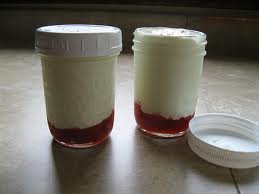 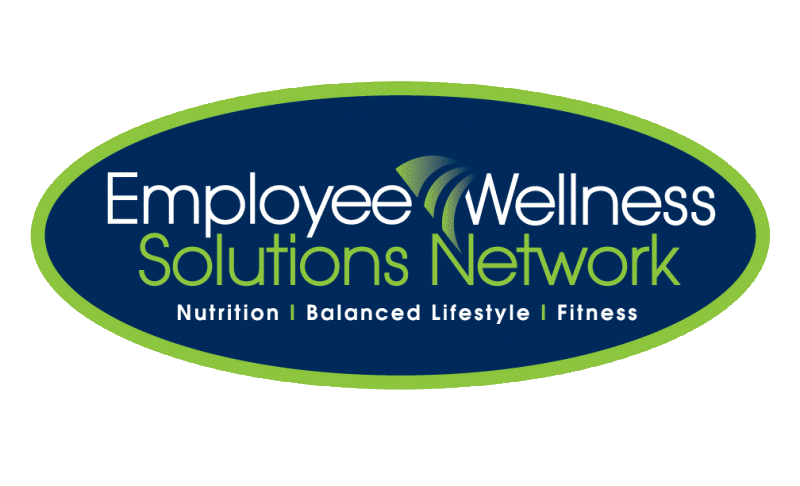 www.EWSNetwork.com
[Speaker Notes: Fresh or frozen sliced fruit in bottom, plain or vanilla Greek yogurt, granola, nuts-parfait for snack!!
Use a mason jam jar
Low fat Granola  pc]
Thank you.
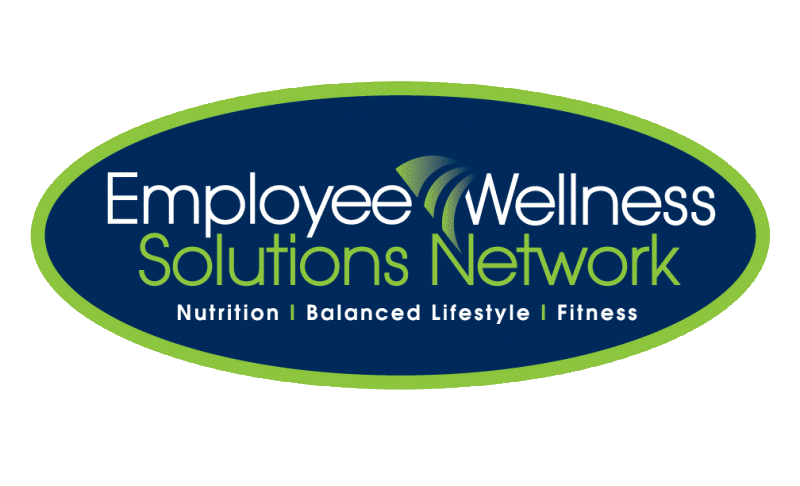 Garth Jansen, Employee Wellness Solutions Network
www.EWSNetwork.com   I  garth@EWSNetwork.com   I  519.860.0502